Kedves 7.b-sek! Ide mentünk volna… Tata
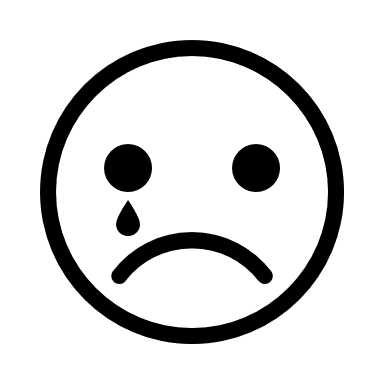 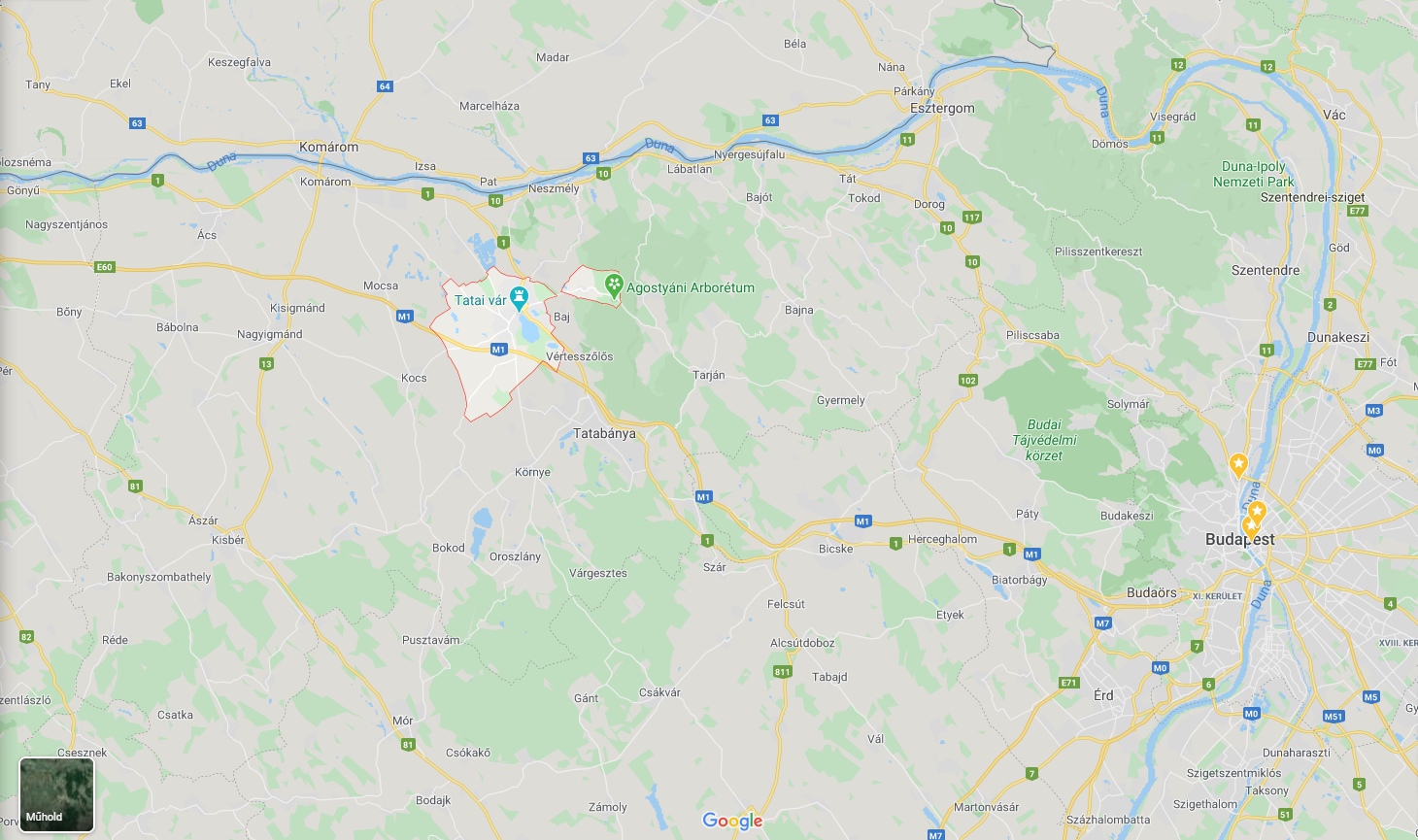 Tata
Komárom-Esztergom megyében, a Kisalföld peremén fekszik Tata, a tavak városa.
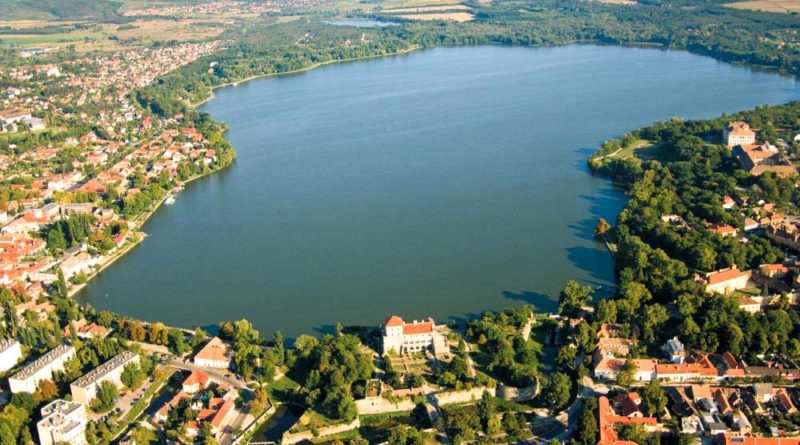 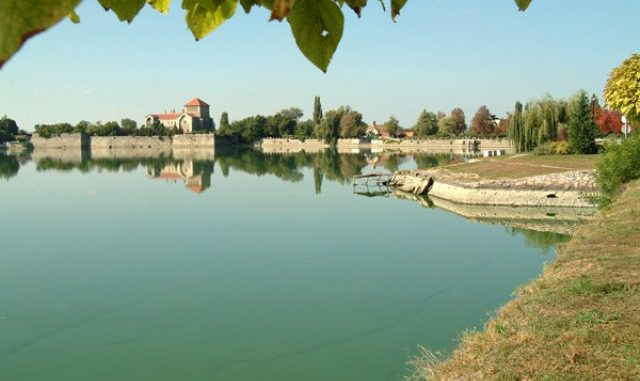 Öreg-tó
Az Öreg-tavat az Által-ér táplálja, de régebben több forrás is fakadt a tó területén.
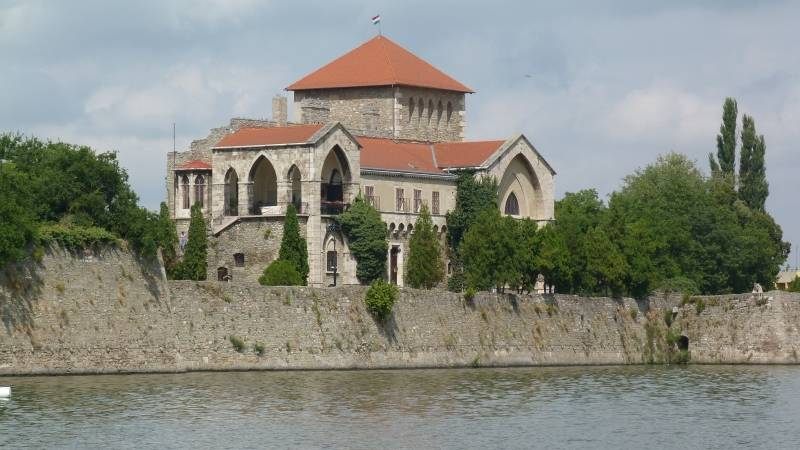 Tatai vár
Luxemburgi Zsigmond építtette az Öreg-tó partján álló várat a XIV. század végén.
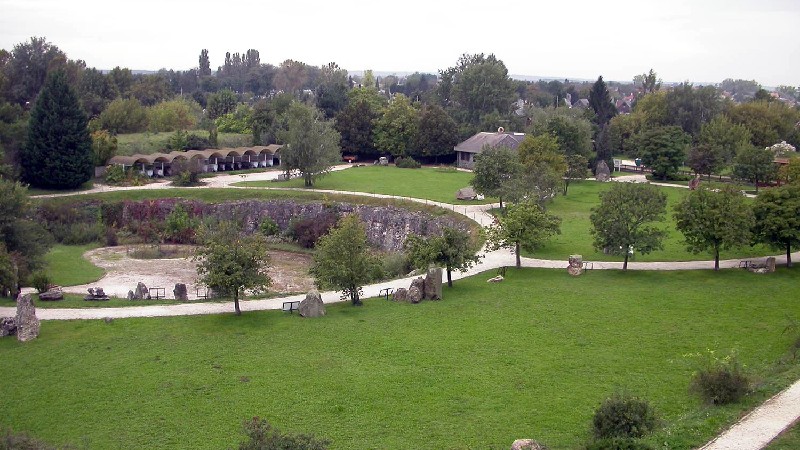 ELTE Tatai Geológus Kert
Európában egyedülálló geológiai és botanikai látványosságokkal rendelkező természetvédelmi terület.
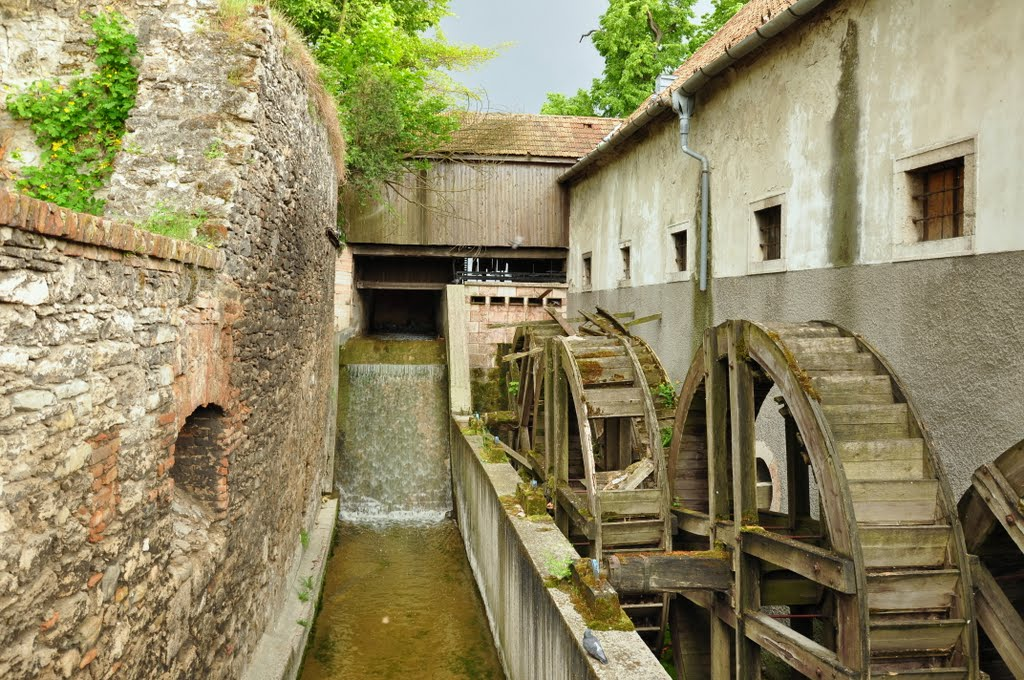 Vízimalom
A városban lévő vízfolyások mellett fellelhetők a vízimalmok. Leghíresebb műemlékmalom a Ciframalom.
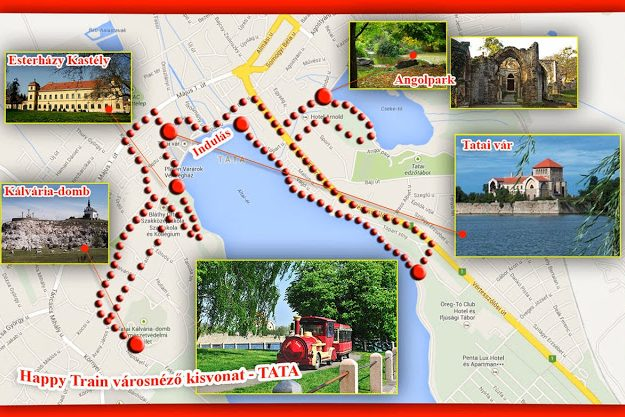 A kisvonat körbejárja az Eszterházy kastélyt, a Kálvária-dombot, a Tatai várat és az Angolparkot.
Városnéző kisvonat